Université IBN ZOHR
Faculté des Sciences Juridiques, Economiques et Sociales
Agadir
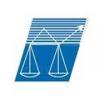 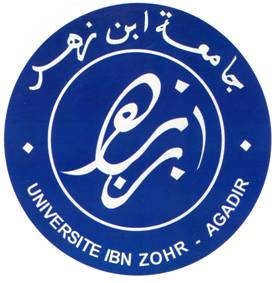 www.tifawt.com
Semestre 3 : Economie & Gestion
ECONOMIE MONETAIRE & financière
Support de cours
Hassan HACHIMI ALAOUI
www.tifawt.com
Année universitaire 2012-2013
PLAN
Introduction
Premier Axe: Monnaie et liquidité

 Définition de la monnaie
 Fonctions de la monnaie
 Formes de la monnaie
 Mesure de la masse monétaire

Deuxième axe: Création et circuit monétaire

 Création monétaire dans le modèle simple
 Création monétaire dans le modèle multiple
 Création monétaire dans le modèle hiérarchique 
 Le circuit de la monnaie
www.tifawt.com
Introduction générale:
La monnaie peut être traitée selon deux approches: 

 Approche fonctionnaliste: 
    La monnaie est définie par ses fonctions.

 Approche institutionnaliste: 
    La monnaie est un « lien de confiance » institutionnalisé par la loi.
Ce cours adopte l’approche fonctionnaliste
www.tifawt.com
Chapitre I:Monnaie& liquidité
www.tifawt.com
Définition de la monnaie
La monnaie est un instrument de paiement indéterminé, général et immédiat;

La monnaie se définit généralement par l’usage qu’on en fait.
www.tifawt.com
Fonctions de la monnaie
Moyen de transaction:
       La monnaie divise le troc en deux échanges monétaires et permet de pallier au problème de la double coïncidence des besoins.

Mesure de valeur:
       Sur un marché de troc à n biens, il y aurait n(n-1)/2 prix; la monnaie réduit le nombre des prix à n et fournit un étalon homogène.

Reserve de valeur
       La monnaie est un pouvoir d’achat mis en réserve et transférable dans le temps (Valeur réelle ≠ Valeur nominale).
www.tifawt.com
Formes de la monnaie
Monnaie métallique;
 Monnaie-papier;
 Monnaie scripturale.
www.tifawt.com
Bien avant l’apparition des formes modernes de la monnaie, il y’avait une forme primitive de la monnaie:      « la monnaie marchandise »
www.tifawt.com
Monnaie métallique:
Monnaie métallique pesée
 Monnaie métallique comptée
 Monnaie métallique apposée
Pièces sans valeur intrinsèque
www.tifawt.com
Aperçu historique de l’usage de la monnaie métallique
Système des étalons parallèles
Bimétallisme
Monométallisme
Étalon or (change-or)
Démonétisation de l’or
www.tifawt.com
Monnaie-papier:
Apparition du certificat de dépôt
Or
Dépôt
Banque
Certificat de dépôt
www.tifawt.com
Caractéristiques du certificat de dépôt:
Convertible en or
Nominatif
Libellé en sommes précises
www.tifawt.com
Apparition du billet de dépôt
Contrainte d’acceptabilité du certificat de dépôt
Dépôt chez la banque centrale
Billet de dépôt
www.tifawt.com
Caractéristiques du billet de dépôt:
Convertible en or
Libellé en somme ronde
Anonyme
www.tifawt.com
Convertibilité du billet de dépôt
Quantité d’or        Billets de dépôts
Usage de la lettre de change
Quantité d’or < Billets de dépôts
Risque de liquidité
www.tifawt.com
Convertibilité du billet de dépôt


 Cours  forcé                                    Cours légal




Inconvertibilité du billet de dépôt




Ancrage du billet de banque
www.tifawt.com
Monnaie scripturale
L’ensemble des sommes inscrites au crédit des comptes des agents économiques non financiers et qui sont immédiatement disponibles et transformables en liquidités sans délai.
www.tifawt.com
Caractéristiques de la monnaie scripturale:
Sécurité;
Commodité;
Sureté.
www.tifawt.com
Instruments de circulation de la monnaie scripturale
Chèque;
Virement;
Carte bancaire.
www.tifawt.com
Récapitulatif:
Pièces de monnaie (Monnaie divisionnaire)

Billets de banque 

Monnaie fiduciaire

Monnaie scripturale

Monnaie au sens strict
(stricto sensu)
www.tifawt.com
Monnaie au sens large:
La monnaie au sens large est constituée par des moyens de paiement différés, c’est-à-dire transformés en liquidité avec un certain délai.
www.tifawt.com
Frontière entre actifs monétaires et actifs financiers
de déterminer la monnaie au sens strict, il est par contre difficile de délimiter la monnaie au sens large. Ceci est du au développement des marchés financiers et des produits d’épargne.
www.tifawt.com
Les actifs de mobilisation de l’épargne:
Dépôts sur livret;
Dépôts à terme ;
Placement d’épargne ;
Bons du Trésor public;
Obligations;
Actions.
www.tifawt.com
Ces actifs de mobilisation de l’épargne, sont-ils des moyens de paiement?
Ont-ils le même degré de liquidité que la monnaie au sens strict?
Peut-on les considérer tous comme étant de la monnaie au sens large?

Quelle est la frontière entre un actif monétaire et un actif financier?
www.tifawt.com
Critère de classification: AF & AM
www.tifawt.com
Conclusion:
Sont exclus de la monnaie au sens large tous les placements dont la transformation en liquidité avant l’échéance ne peut se faire que par négociation sur un marché, avec un risque de perte en capital.
www.tifawt.com
La monnaie & l’innovation financière:
L’innovation financière rend difficile la distinction entre AM et AF. Une difficulté accentuée par le développement des FCP ainsi que la création des titres à court terme émis sur le marché monétaire.
www.tifawt.com
Mesure de la monnaie
Agrégats monétaires
 &
 Masse monétaire
www.tifawt.com
Définition des agrégats monétaires
Classification des agrégats monétaires
Masse monétaire
Agrégats monétaire au Maroc
www.tifawt.com
Agrégat monétaire
Les agrégats monétaires sont des indicateurs statistiques reflétant la capacité de dépense des agents économiques non financiers résidents.
 
Objectif          Mesurer la demande d’encaisse
www.tifawt.com
Critères de classification
www.tifawt.com
Critère du détenteur:
www.tifawt.com
Bilan des ménages
www.tifawt.com
Bilan des entreprises
www.tifawt.com
Bilan des Banques
www.tifawt.com
Bilan de la banque centrale
www.tifawt.com
Approche par l’actif
Actifs monétaires des ménages

Actifs monétaires des entreprises

Actifs monétaires des banques

Monnaie détenue par le secteur bancaire et non bancaire
www.tifawt.com
Approche par l’actif (Détaillée):
Monnaie fiduciaire

Monnaie scripturale détenue par les AENF

Monnaie scripturale détenue par les banques

Monnaie détenue par le secteur bancaire et non bancaire
www.tifawt.com
Approche par le passif
Engagement de la banque centrale 
+
Engagement des banques
=
Monnaie détenue par le secteur bancaire et non bancaire
www.tifawt.com
Critère de la liquidité:
Les autorités monétaires distinguent deux familles d’agrégats:

Les agrégats monétaires;

Les agrégats de placement liquide.
www.tifawt.com
1. Les Agrégats monétaires:
Les agrégats de monnaie recensent les actifs monétaires ainsi que les actifs financiers rapidement et facilement transformables en liquidité sans risque de perte en capital. 
Ils sont présentés sous forme d’agrégats désignés par le caractère M et assortis de chiffres allant de 1 à 3 en fonction de leur degré de liquidité décroissant.
www.tifawt.com
Les agrégats monétaires:
www.tifawt.com
Agrégat M1
M1 représente la masse monétaire au sens étroit, il recense les actifs liquides, divisibles, transférables, sans rendement et avec un coût de transaction nul. 

M1
 =  
Monnaie fiduciaire en circulation nette des encaisses des banques 
+ 
Dépôts transférables à vue, en monnaie nationale.
www.tifawt.com
Agrégat M2:
M2 est composé de l’agrégat M1 auquel s’ajoute l’ensemble des actifs liquides, non transférables et rapportant un rendement, à savoir  les disponibilités en comptes d’épargne auprès des banques.

M2 = M1 + Comptes d’épargne/sur livrets
www.tifawt.com
Agrégat M3:
M3 correspond à la masse monétaire au sens large. Il regroupe, en plus de M2, les autres actifs monétaires moins liquides, avec des coûts de transaction significatifs, non transférables et/ou non divisibles et rapportant un rendement. 

   M3 = M2 +
www.tifawt.com
2. Les agrégats de placement liquide
Les agrégats de placements liquides recensent les actifs financiers pouvant être aisément transformés en moyens directs de paiement, et qui représentent une réserve de pouvoir d’achat. 

Ils sont présentés sous forme d’agrégats désignés par le caractère PL assortis de chiffres allant de 1 à 3.
www.tifawt.com
PL1
L’agrégat PL1 comprend les titres d’OPCVM contractuels, ainsi que les titres de créances négociables autres que les certificats de dépôts.
www.tifawt.com
PL2 & PL3
Les agrégats PL2 et PL3 sont composés respectivement des titres émis par les OPCVM obligataires (court, moyen et long terme), et de ceux émis par les OPCVM actions et diversifiés.
www.tifawt.com
A retenir
La masse monétaire est le stock total de la monnaie, c’est-à-dire l’ensemble des actifs liquides qui sont détenus par les agents non financiers dans une économie donnée à une date donnée.
www.tifawt.com
A retenir
Les agrégats monétaires sont généralement classés conformément aux critères du détenteur et de la liquidité, ainsi la monnaie de transaction est-elle distinguée de la monnaie d’épargne ou encore d’autres catégories de placements plus ou moins liquides (critère de liquidité). Les actifs sont ventilés compte tenu de l’institution qui les a émis ou de l’agent qui les détient (critère du détenteur).
www.tifawt.com
Utilité des agrégats monétaires
www.tifawt.com
1. Objectif potentiel pour la banque centrale
Objectif quantitatif: Mesurable
Objectif intermédiaire: Périodicité mensuelle
Objectif modélisable: Prévisible
www.tifawt.com
2. Mesure de la demande de monnaie
www.tifawt.com
3. Calcul de la vitesse de circulation de la monnaie
Monnaie × Vitesse de circulation 
=
Prix × Quantités (PIB)
www.tifawt.com
Les facteurs influant sur la VCM
www.tifawt.com
4. Liquidité de l’économie:
Masse monétaire/PIB
www.tifawt.com
5. Taux de préférence pour la monnaie fiduciaire:
TPMF = CF/M2
www.tifawt.com
Evolution du taux de préférence pour la MF:1980-2011
www.tifawt.com
Chapitre II:Création monétaire & Circuit monétaire
www.tifawt.com
Introduction du chapitre :
Il y a création monétaire lorsqu’il y un circuit monétaire mettant en liaison un AENF et un AEF et à l’occasion duquel le bilan de l’AEF connait une augmentation simultanée de son actif et de son passif.
www.tifawt.com
Tendance de long terme de la masse monétaire au Maroc1985-2011
www.tifawt.com
Fluctuations à court terme de la masse monétaire au MarocAout:2009-Aout:2012
www.tifawt.com
Décomposition Tendance-Cycle de la masse monétaire
Création monétaire
Création monétaire
Tendance
Cycle
Destruction monétaire
Destruction monétaire
www.tifawt.com
Méthode d’appréhension de la création/destruction monétaire
Dépôts des AENF chez une seule banque
Dépôts des AENF chez les banques
Réalité complexe
Approximations successives
Simplification de la réalité
www.tifawt.com
1. Modèle simple:
Economie monétaire avec une seule banque
www.tifawt.com
2. Modèle multiple: Economie monétaire avec un réseau bancaire
www.tifawt.com
3. Modèle mixte: Système bancaire hiérarchisé
www.tifawt.com
1. Modèle Simple: Economie monétaire avec une seule Banque
Hypothèse du modèle:

Economie ouverte avec une seule banque et des AENF qui détiennent la monnaie scripturale de cette banque et font usage des instruments de paiement pour régler leurs transactions.
www.tifawt.com
Circuit du Modèle simple
BANQUE
AENF 1
AENF 2
www.tifawt.com
Circuit du Modèle simple
BANQUE
AENF 1
AENF 2
Flux réel
www.tifawt.com
Circuit du Modèle simple
BANQUE
AENF 1
AENF 2
Flux réel
Flux financier
www.tifawt.com
Processus de création monétaire -Modèle simple-
La banque dispose de trois possibilités de création monétaire:
www.tifawt.com
1er cas : Achat d’actif réel par la banque(cas extrême)
A
Banque
www.tifawt.com
1er cas : Achat d’actif réel par la banque(cas extrême)
A
Banque
Achat de l’actif réel par
la banque
www.tifawt.com
1er cas : Achat d’actif réel par la banque(cas extrême)
A
Banque
Achat de l’actif réel par
la banque
www.tifawt.com
Paiement par création monétaire
2ème cas : Achat de devises par la banque
A
Banque
www.tifawt.com
2ème cas : Achat de devises par la banque
A
Banque
Achat des devises par
la banque
www.tifawt.com
2ème cas : Achat de devises par la banque
A
Banque
Achat des devises par
la banque
www.tifawt.com
Paiement par création monétaire
3ème  cas : Octroi de crédit par la banque
Agent à besoin  de financement
www.tifawt.com
3ème  cas : Octroi de crédit par la banque
ABF
Banque
Crédit
www.tifawt.com
3ème  cas : Octroi de crédit par la banque
ABF
Banque
Crédit
Création monétaire
www.tifawt.com
Logique de la création monétaire
La Banque crée de la monnaie lorsqu’elle « monétise » des titres de propriété ou des titres de créance.
www.tifawt.com
Typologie de la création monétaire
www.tifawt.com
1.2. Processus de destruction monétaire -Modèle simple-
Il existe Trois possibilités de destruction monétaire:
www.tifawt.com
2. Modèle Multiple: Economie monétaire avec un réseau bancaire
Hypothèse du modèle:

Economie ouverte avec plusieurs banques et des AENF qui détiennent la monnaie scripturale de ces banques et font usage des instruments de paiement afin de régler leur transactions.
www.tifawt.com
Circuit du Modèle Multiple
BANQUE A
BANQUE B
AENF 1
AENF 2
www.tifawt.com
Circuit du Modèle Multiple
BANQUE A
BANQUE B
AENF 1
AENF 2
Flux réel
www.tifawt.com
Circuit du Modèle Multiple
BANQUE A
BANQUE B
AENF 1
AENF 2
Flux réel
Règlement par chèque
www.tifawt.com
Circuit du Modèle Multiple
BANQUE A
BANQUE B
Remise à l’encaissement
AENF 1
AENF 2
Flux réel
Règlement par chèque
www.tifawt.com
Circuit du Modèle Multiple
BANQUE A
BANQUE B
AENF 1
AENF 2
Flux réel
Flux financier
www.tifawt.com
Circuit du Modèle Multiple
BANQUE A
BANQUE B
AENF 1
AENF 2
Flux réel
Flux financier
www.tifawt.com
Circuit du Modèle Multiple
BANQUE A
BANQUE B
Règlement interbancaire
AENF 1
AENF 2
Flux réel
Flux financier
www.tifawt.com
2.1. Processus de création monétaire -Modèle multiple-
Les banques disposent de deux possibilités de création monétaire:
www.tifawt.com
Cas1: Achat de devises
B1
B2
Exportateur
Fournisseur
www.tifawt.com
Cas1: Achat de devises
B1
B2
Achat de devises
Exportateur
Fournisseur
www.tifawt.com
Cas1: Achat de devises
B1
B2
Achat de devises
Création monétaire
Exportateur
Fournisseur
www.tifawt.com
1er Cas: Achat de devises
B1
B2
Exportateur
Fournisseur
Paiement d’achat de matière première
www.tifawt.com
1er Cas: Achat de devises
B1
B2
Exportateur
Fournisseur
Paiement d’achat de matière première
www.tifawt.com
1er Cas: Achat de devises
B1
B2
Remise à l’encaissement
Exportateur
Fournisseur
Paiement d’achat de matière première
www.tifawt.com
1er Cas: Achat de devises
B1
B2
Exportateur
Fournisseur
www.tifawt.com
1er Cas: Achat de devises
B1
B2
Emprunt
 interbancaire
Exportateur
Fournisseur
www.tifawt.com
1er Cas: Achat de devises
B1
B2
Emprunt
 interbancaire
Exportateur
Fournisseur
www.tifawt.com
Deux remarques:

- L’Emprunt interbancaire vient combler les déficits de trésorerie qui sont le résultat systématique des règlements interbancaires (compensation).

- Dans un système bancaire multiple, la monétisation des créances par une banque est financée par les banques créancières sur le marché interbancaire.
www.tifawt.com
2ème cas: Offre de crédit
B1
B2
Entreprise
Fournisseur
www.tifawt.com
2ème cas: Offre de crédit
B1
B2
Demande de crédit
Création monétaire
Entreprise
Fournisseur
www.tifawt.com
2ème cas: Offre de crédit
B1
B2
Exportateur
Fournisseur
Règlement de facture
www.tifawt.com
2ème  Cas: Offre de crédit
B1
B2
Remise à l’encaissement
Entreprise
Fournisseur
Règlement de facture
www.tifawt.com
2ème  Cas: Offre de crédit
B1
B2
Emprunt
 interbancaire
Entreprise
Fournisseur
www.tifawt.com
2ème  Cas: Offre de crédit
B1
B2
Emprunt
 interbancaire
Entreprise
Fournisseur
www.tifawt.com
2ème  Cas: Offre de crédit
B1
B2
Financement de la création monétaire
Entreprise
création monétaire
Fournisseur
www.tifawt.com
Logique de la création monétaire
Les Banques créent de la monnaie lorsqu’elles « monétisent » des titres de propriété ou de créance.

La création monétaire peut être définitive ou temporaire.
www.tifawt.com
2.2. Processus de destruction monétaire -Modèle multiple-
Il existe deux possibilités de destruction monétaire:
www.tifawt.com
3. Modèle Mixte: Système bancaire hiérarchique
Hypothèse du modèle:

Une économie monétaire ouverte composée d’une banque centrale et de plusieurs banques de second rang. Toutes les formes de monnaie circulent dans l’économie.
www.tifawt.com
Etapes de l’analyse du processus de création monétaire 
-Modèle Mixte-
www.tifawt.com
3.1. Processus de création monétaire par la banque centrale -Modèle mixte-
Deux possibilités de création monétaire s’offrent à la banque centrale:
www.tifawt.com
1er Cas : Achat de devises (Change manuel)
Banque Centrale
Banque
AENF
www.tifawt.com
1er Cas : Achat de devises (change manuel)
Banque Centrale
Banque
AENF
www.tifawt.com
1er Cas : Achat de devises (change manuel)
Banque Centrale
Banque
AENF
www.tifawt.com
1er Cas : Achat de devises (Change manuel)
Banque Centrale
Banque
AENF
www.tifawt.com
1er Cas : Achat de devises (Change manuel)
Banque Centrale
Banque
AENF
www.tifawt.com
1er Cas : Achat de devises (Change manuel)
Banque Centrale
Banque
CF= - 100
AENF
www.tifawt.com
1er Cas : Achat de devises (Change manuel)
Banque Centrale
Banque
Création monétaire
Achat devises
AENF
www.tifawt.com
2ème cas : Crédit au Trésor public
BC
Fonctionnaire
Trésor Public
Banque
www.tifawt.com
2ème cas : Crédit au Trésor public
BC
Fonctionnaire
Trésor Public
Banque
www.tifawt.com
2ème cas : Crédit au Trésor public
BC
Fonctionnaire
Trésor Public
Banque
www.tifawt.com
2ème cas : Crédit au Trésor public
BC
Fonctionnaire
Trésor Public
Salaire
Banque
www.tifawt.com
2ème cas : Crédit au Trésor public
BC
Ordre de virement
Fonctionnaire
Trésor Public
Salaire
Banque
www.tifawt.com
2ème cas : Crédit au Trésor public
BC
Ordre de virement
Fonctionnaire
Trésor Public
Salaire
Banque
www.tifawt.com
2ème cas : Crédit au Trésor public
BC
Fonctionnaire
Trésor Public
Salaire
Banque
www.tifawt.com
2ème cas : Crédit au Trésor public
BC
Fonctionnaire
Trésor Public
Salaire
Banque
www.tifawt.com
2ème cas : Crédit au Trésor public
BC
Fonctionnaire
Trésor Public
Salaire
Banque
www.tifawt.com
Cas particulier:
Le fonctionnaire procède au retrait de son salaire
www.tifawt.com
2ème cas : Crédit au Trésor public
BC
Fonctionnaire
Trésor Public
Salaire
Banque
www.tifawt.com
2ème cas : Crédit au Trésor public
BC
Fonctionnaire
Trésor Public
Salaire
Banque
www.tifawt.com
Outre la création monétaire, la banque centrale peut procéder à des opérations de conversion de la monnaie créée (fuites) ou à des opérations de conversion de la contrepartie de la monnaie.
www.tifawt.com
1er Cas : Conversion de la monnaie
Banque Centrale
Banque
AENF
www.tifawt.com
1er Cas : Conversion de la monnaie
Banque Centrale
Banque
AENF
www.tifawt.com
1er Cas : Conversion de la monnaie
Banque Centrale
Banque
AENF
www.tifawt.com
1er Cas : conversion de la monnaie
Banque Centrale
Banque
AENF
Demande de retrait
www.tifawt.com
1er Cas : Conversion de la monnaie
Banque Centrale
Banque
RB= - 100
AENF
Retrait
www.tifawt.com
2ème cas : Conversion de la contrepartie
BC
Trésor Public
EP
www.tifawt.com
2ème cas : Conversion de la contrepartie
BC
Trésor Public
IIE
EP
www.tifawt.com
2ème cas : Conversion de la contrepartie
BC
Trésor Public
IIE
EP
www.tifawt.com
2ème cas : conversion de la contrepartie
BC
Trésor Public
IIE
EP
www.tifawt.com
2ème cas : Conversion de la contrepartie
BC
Trésor Public
IIE
EP
www.tifawt.com
3.2. Processus de destruction monétaire par la banque centrale -Modèle mixte-
La monnaie créée par la banque centrale peut être détruite de deux façons:
www.tifawt.com
Qui contrôle la création monétaire de la banque centrale?
Autonomie de la banque centrale.

  Crédibilité de la banque centrale.
www.tifawt.com